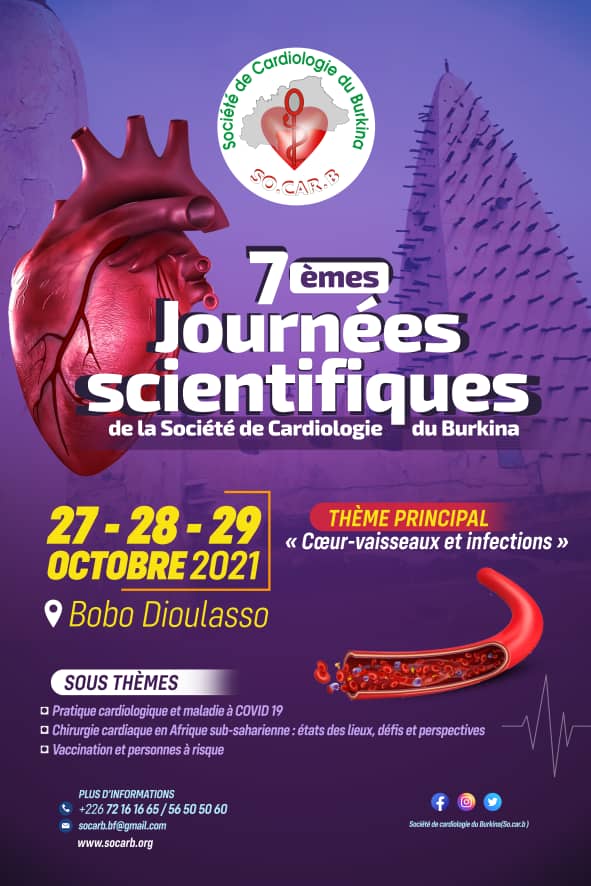 HIV related myocarditis
YAMEOGO NV
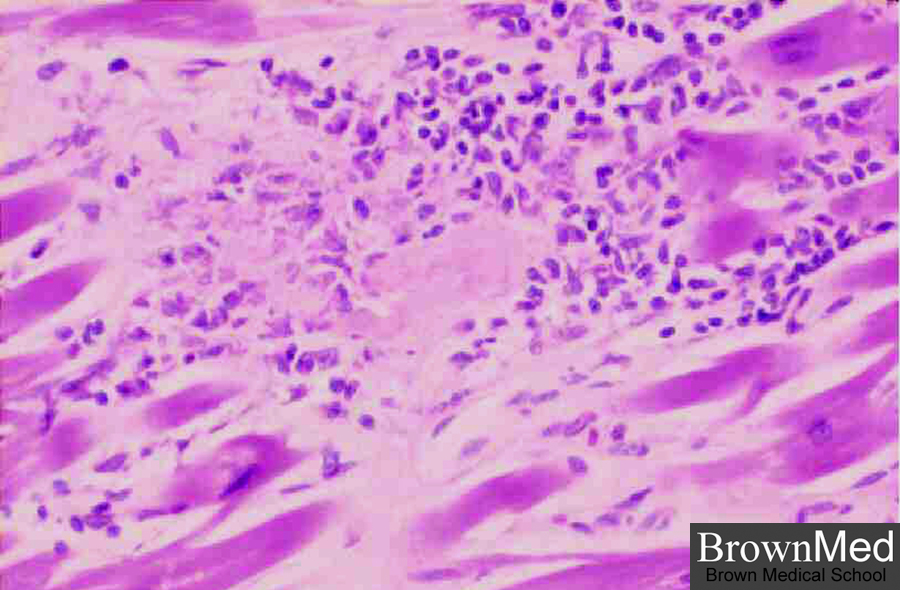 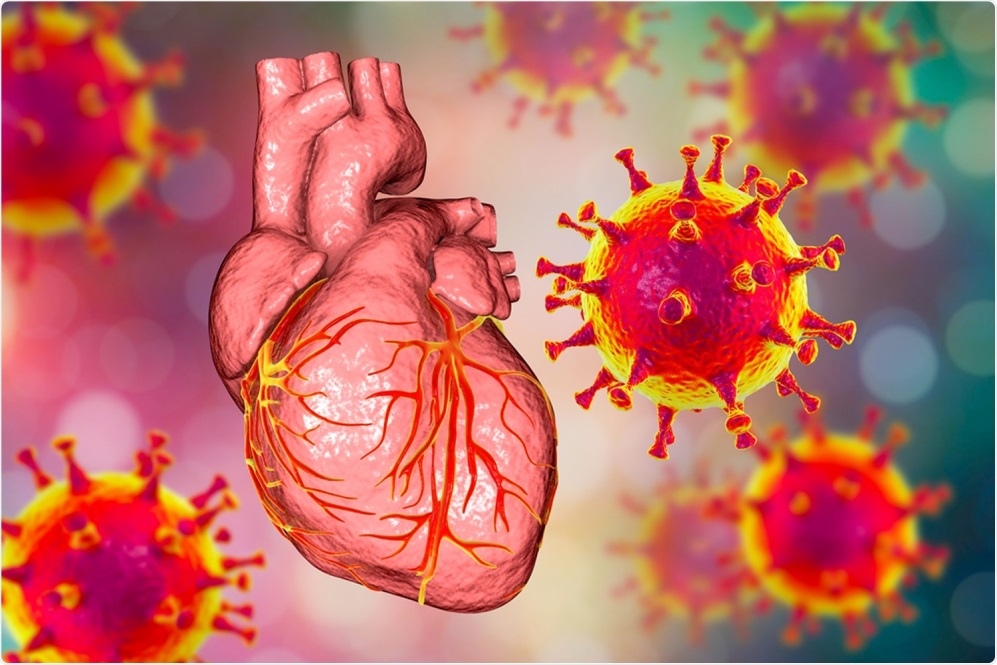 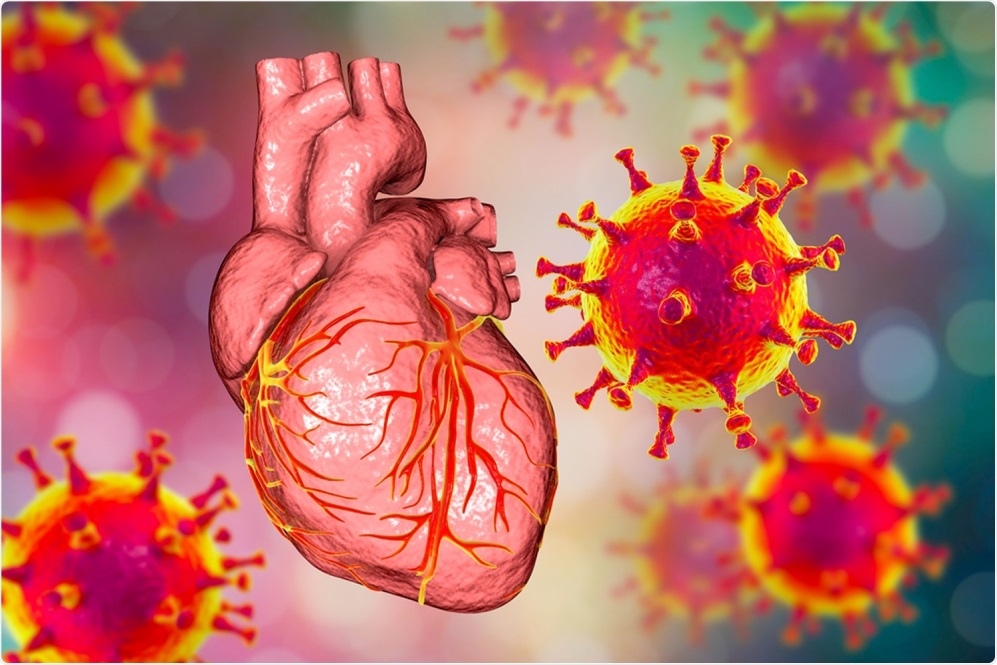 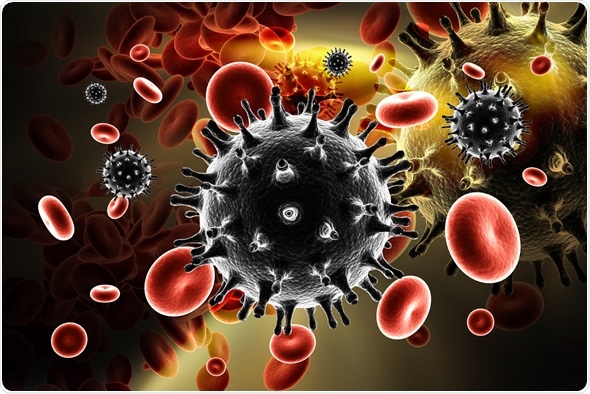 Yaméogo NV
HIV global epidemiology
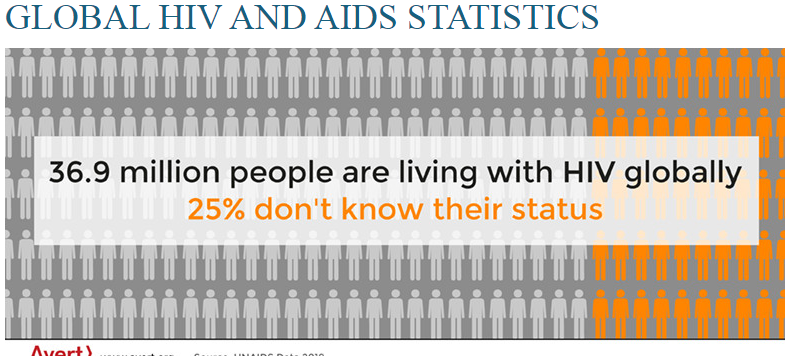 HIV Global epidemiology
HIV global epidemiology
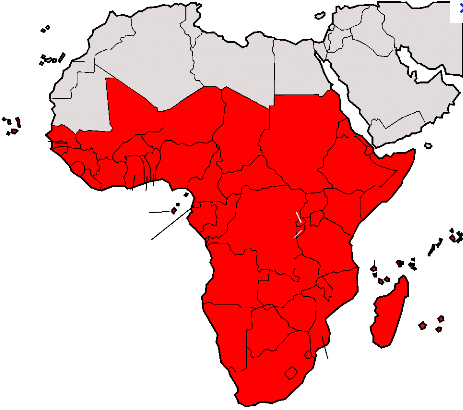 Sub-Saharan Africa
12% of world's population 

68% of PL-HIV in the world (23 millions)
WHO objective
Ending the AIDS epidemic in 2030
WHO OBJECTIVE
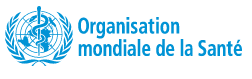 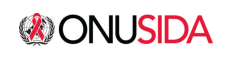 Stratégie OMS
Pouvoir dépister tout le monde
 Traitement ARV systématique
 Prise en charge rapprochée
Caractéristiques de la PvVIH en 2021
Sous traitement ARV EFFICACE le plus souvent
 Bonne immunité
 Espérance de vie longue
 Développement précoce des FDR modifiables
Causes of death in HIV
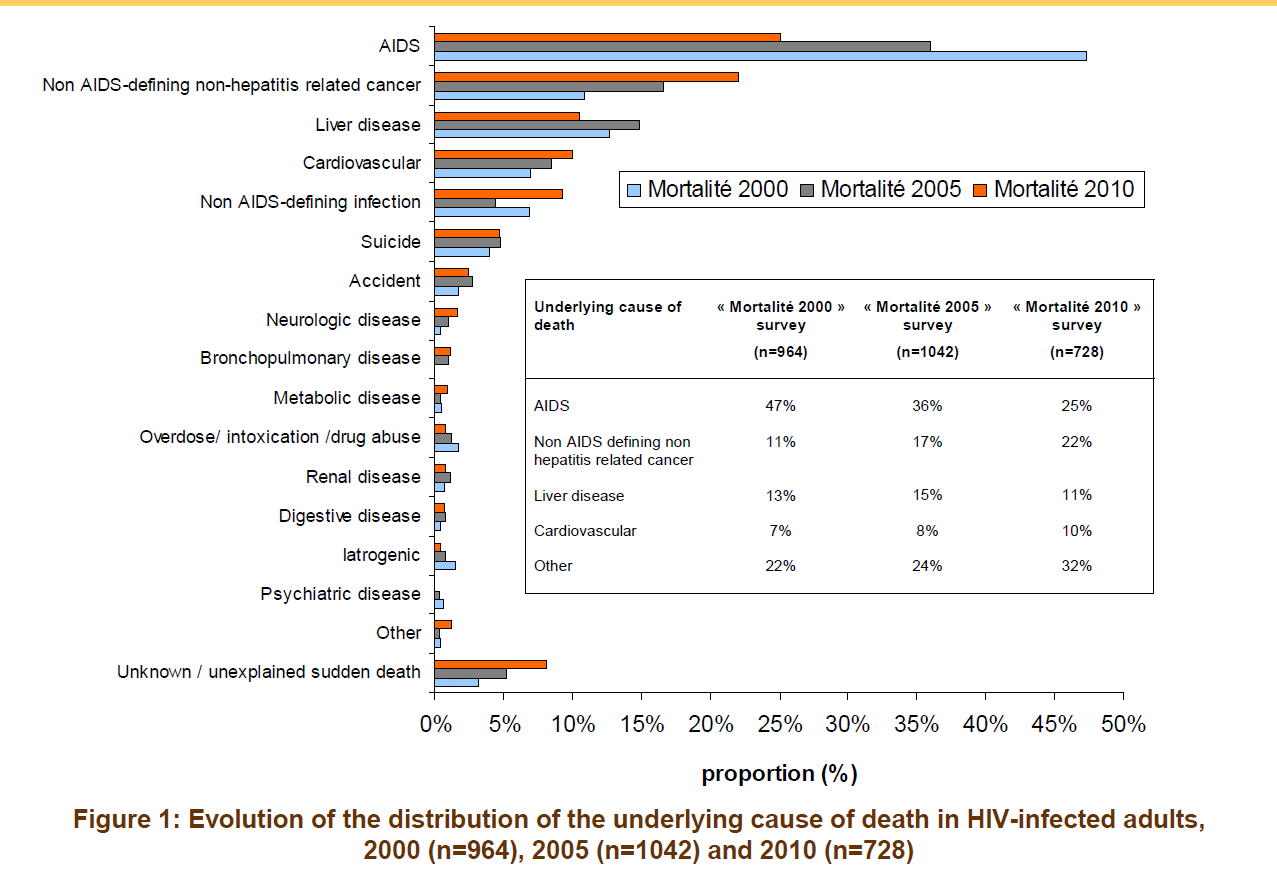 Principales causes de décès
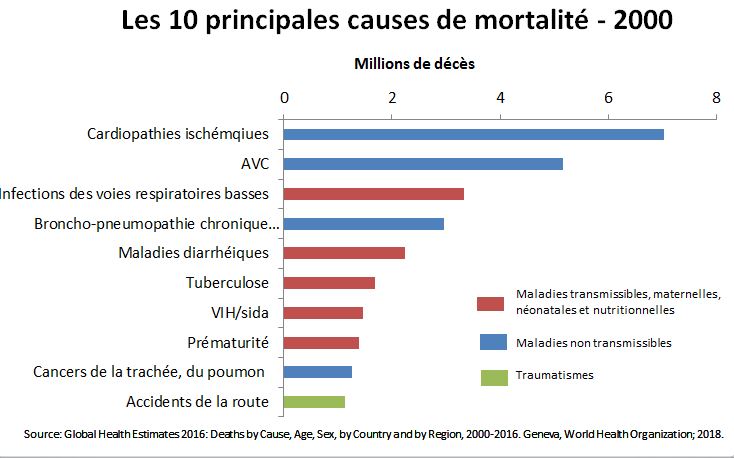 7th
Types of cardiac diseases
Types of cardiac diseases
CARDIAC DISEASES IN HIV
Pericarditis
Hypertension
Myocarditis
Pre-EF HF
Cardiomyopathy
HF
Systol dysf HF
Coronary Art D
Pulmonary HPT
Uncontrolled HIV Infection
Controlled HIV Infection
Définition de la myocardite
1- maladie inflammatoire du myocarde 
2- Causée fréquemment par des virus et/ou de réponses immunitaires post-virales. 
3- une des principales causes de CMD.
Mécanisme de la myocardite du VIH
Direct HIV 
infection
Myocardial 
inflammation
Opportunistic 
infection
Toxicity of HIV 
compounds
ARV therapy
AZT, lamivudine
HIV-associated
Nutritional 
deficiencies
HIV associated 
myocarditis 
and heart failure
HIV-associated
malignacies
Capillary leak 
syndrome
HIV wasting 
disease
Abnormal 
coagulation
Autimunity
Virus à tropisme cardiaque
Stades évolutifs
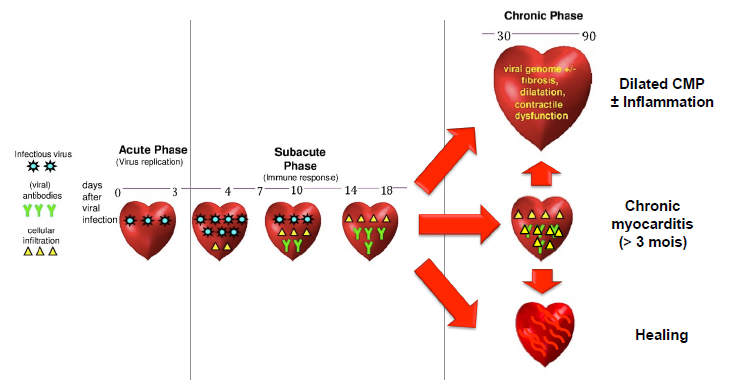 I
Direct agression
II
Inflammatory
III
Scarring fibrosis
Kindermann J Am Coll Cardiol 2012;59:779–92 & Maisch Heart Fail Rev 2012 DOI 10.1007/s10741-012-9362-7
Conséquences
Dysfonction diastolique
 Dysfonction systolique (possible)
 Altération hémodynamique
 Retentissement multiviscérale
 Troubles du rythme, mort subite
Diagnostic
Symptômes communs : dlr, dyspnée palpitations
 Insuffisance cardiaque aiguë
 Mort subite ressuscitée
 Contexte fébrile
 Immunité faible
Diagnostic
Biologie
 Troponine Ic fréquemment augmentée
 Hyperleucocytose parfois une (leucopénie),
 Hyperéosinophilie (évocatrice de myocardite immunoallergique), 
 CRP élevé et vitesse de sédimentation accéléré
 Doser les CD4 (bas) 
Recherche étiologique (autres virus, bactéries, champignons…, SARS-COV2)
Diagnostic
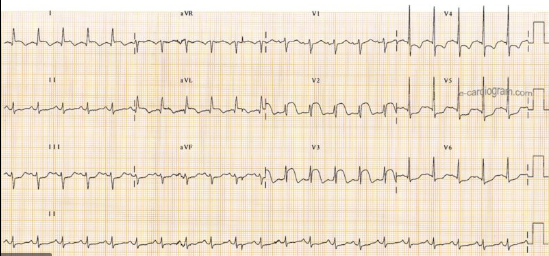 ECG  pouvant conduire à la réalisation d’une coronarographie
Diagnostic
Echo Doppler cardiaque
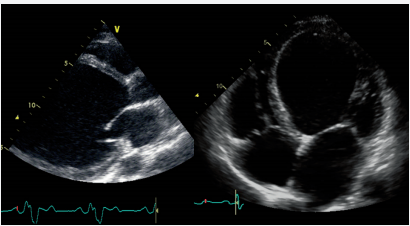 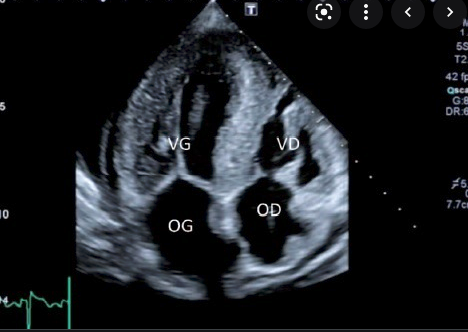 Dilatation cavitaire
Œdème myocardique : début
Diagnostic
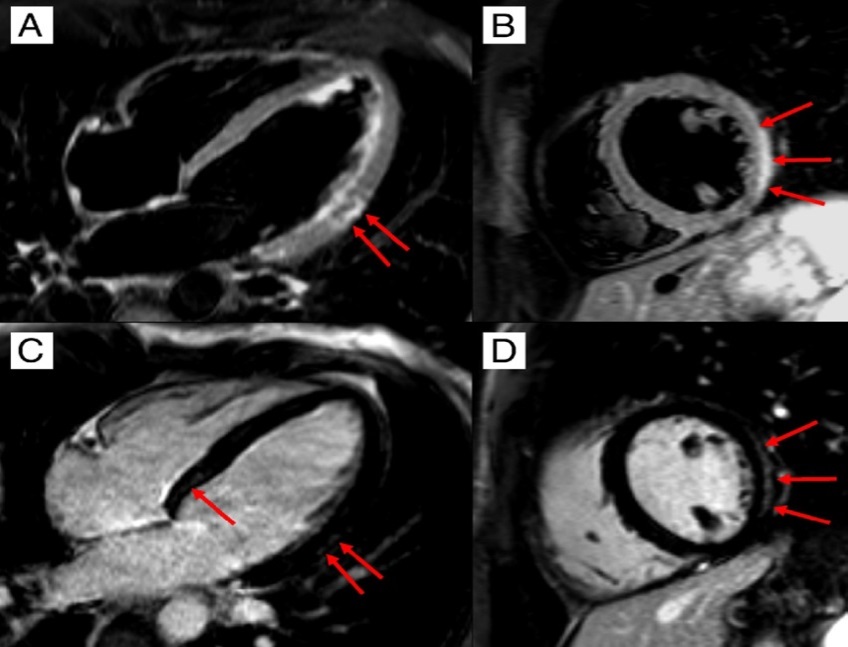 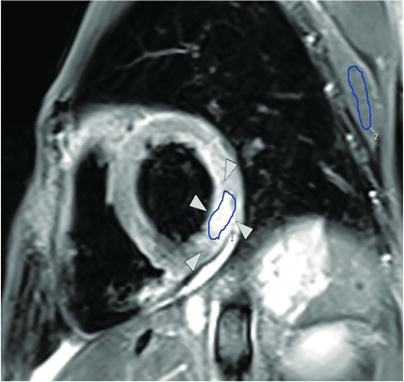 IRM
Rapport d'intensité du signal myocardique-
muscle squelettique élevé de la paroi latérale 
(flèches blanches)
Disponibilité????
Diagnostic
Biopsie endomyocardique avec étalage : Infiltrat lymphocytaire – nécrose myocytaire - anticorps
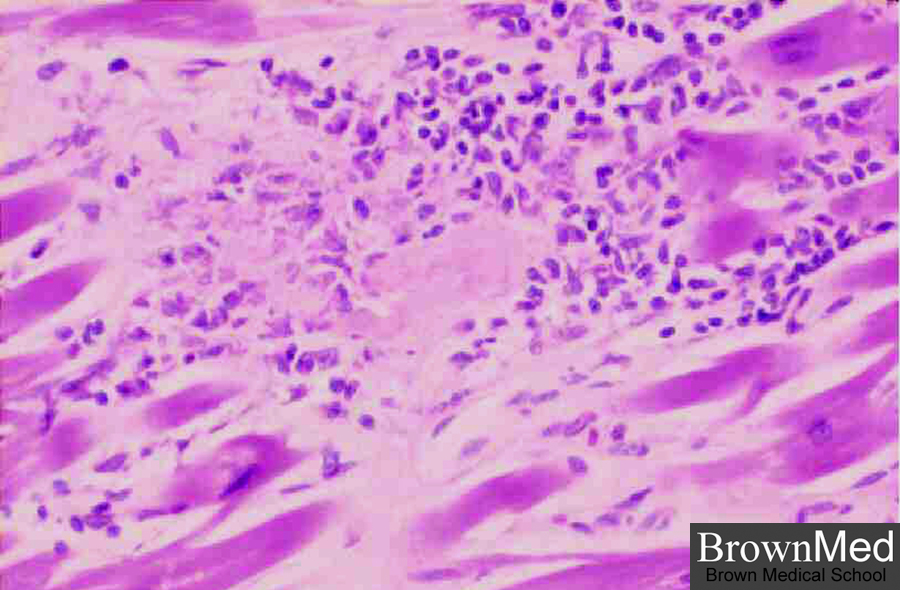 Diagnostic
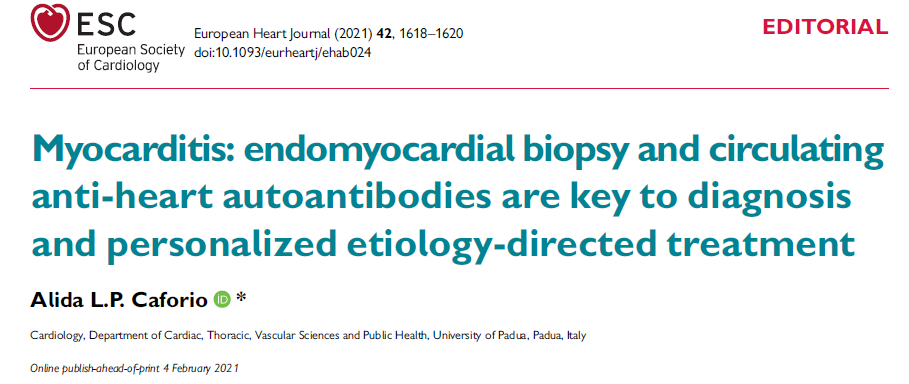 Disponibilité????
Traitement
Conventionnal treatement of HF
- Diuretics
- IACE
- B bloquers
- Vasodilatators
Multidisciplinary therapy
Immunity restauration
Co-infections, opportunistic 
Infections control
Change ART regiment (AZT)
Traitement
Assistances

En cas de 
choc cardiogénique
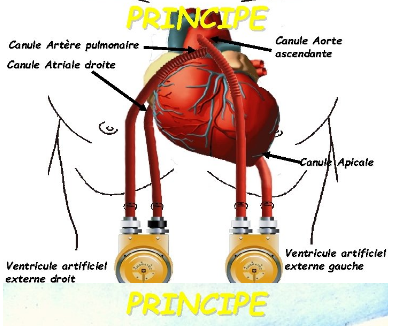 Conclusion
Myocardite plus fréquente dans la population des PvVIH
 Etiologies : VIH et ou autres virus
 Liée à un échec thérapeutique
 Prise en charge multifactorielle